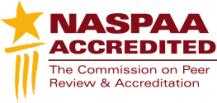 NASPAA Accreditation
Managing the program strategically
Standard 1
[Speaker Notes: This is a segment about Standard 1: Managing a Program Strategically based on Mission. NASPAA accreditation is mission-driven in the sense that COPRA will look for evidence that the mission guides program decisions and assessments of program performance overall and with respect to each of the subsequent, more focused standards. In that sense, standards 2-7 flow from Standard 1 because managing your program strategically means not only having mission, goals and objectives in place, and have articulated the corresponding public service values for your program, but also that the program has a processes in place consistent with the program evaluation requirements of Standard 1 that help the program answer the question: “Are we achieving our mission?”

Feel free to pause this video at any time to study a slide.
Download the slides because they contain detailed notes
You should send at least one representative from your program to the Accreditation Institute at NASPAA’s annual meeting
The Accreditation Institute is where you’ll have an opportunity to practice applying the concepts and tools we review in these videos.]
red flags
This image identifies something likely to cause concern among members of COPRA, triggering closer inspection by the Commission and the site visit team.
[Speaker Notes: Before addressing the substantive content of Standard 1, this slide introduces a visual aid and a concept that we use throughout many of the videos, that of a red flag. Red flags are just flags; they indicate concern about a potential nonconformity, but they do not necessarily indicate non-conformity with the standards or make a program unable to secure accreditation. The flagged activity will attract attention from COPRA and the Site Visit, but it may also withstand closer scrutiny if the program can satisfy COPRA’s concern that its activity makes sense given the program’s mission.

Image © Deftrender | Dreamstime.com]
A mission statement should
distinguish the program from others
describe who it wants to serve
describe what it values most in public service
focus on an outcome, what its graduates learn to do, rather than on an input, teaching 
highlight what it wants to be particularly good at
offer insight into how the program will demonstrate success
[Speaker Notes: NASPAA standards accept a broad variety of mission statements in format and content. COPRA does not say: If you do X, you will not be accredited.” But it expects programs to make the case for what it does.
Still, not all missions are acceptable; For example, a program whose mission is to educate civil servants without generating or new knowledge or serving its community in other ways would not be accreditable. 
Accreditation is voluntary, of course. A program may have any mission it wants but every accreditable program will tend to have a few elements in common, if not explicitly in its mission, then it its associated goals, objectives and strategies:
What is the community you are serving? 
In terms of geographic areas (state, regional, national, international), type of student (pre-service, mid-career, executive, domestic, international)
What do you—faculty, students, graduates—value most about public service?
There are a multitude of important public service values, but if you try to value hundreds of things you end up valuing nothing. Which values are most important for your program? 
What is your particular emphasis/niche? 
Is it certain policy issues? Is it an approach to teaching/learning? Is it a region of the world? 
How are you educating members of your community?
Courses and seminars? Online classes? Modules? 
How are you adding to the body of knowledge?
What type of research products do you expect your faculty to generate? Who is the intended audience? What are the particular topics of importance? 
How will you serve the community beyond education and research?
What service does the program – through its faculty, students, alumni, staff – engage in within the community? And how do you define the community? Is it the local community (city, county, metropolitan area), the state, the country, the university, the profession, the world???

If a mission statement is so generic that it could apply to a wide variety of degree programs, it might not be sufficiently specific to guide program assessment and decision-making, which makes accreditation untenable.
A program’s mission should spell out its niche, define what is distinctive about it, and be sufficiently specific to guide assessment. 
Generalist missions make the task of assessment difficult and they also make strategic program management difficult. Would you offer the degree in the same manner (content, pedagogy, etc.) to pre-service students planning to go on for a Ph.D. as you would for experienced government executives seeking to advance to the highest levels? Would you teach the same content for individuals interested in federal service in the U.S. as those wanting to work in a village in a rural community? 
A generalist mission statement is one that wants to be all things to all people: faculty, students, employers. It sounds good but provides little useful information.
It should distinguish itself from MBA programs that embrace public service within their missions
It should distinguish itself from other MPA or MPP programs to help students and faculty decide where to apply
It should define the community it wants to serve, such as local, regional, national, international
It should make explicit what is typically implicit: the aspects of public service that it values so students and faculty can associate with that.
It should focus on improving the competencies of its graduates so they and employers know what they’re getting
It should be clear not only what it will do but also what it won’t do, that it will apply its scarce resources thoughtfully
It should describe success in observable ways.


Image: Deftrender | Dreamstime.com]
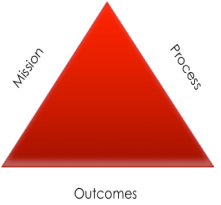 How would you improve this mission statement? (#1)
The program’s mission is to teach tomorrow’s leaders in public service, add to the body of knowledge about public administration and policy, and serve our community.
[Speaker Notes: Pause. Think about the Accreditation Triangle (a concept introduced in Video 3 and presented again in the upper right corner of the slide). 
Apply the Accreditation Triangle to this noble mission.
What do you like about it? What would you improve? Take 5 minutes and compare the mission to the criteria listed on the previous slide and the questions presented in the notes for the previous slide.

The mission does distinguish the program from other professions, like teaching, medicine, social work, and engineering. 
It aligns with the classic academic expectations of teaching, research, and service that are the basis for faculty promotion and tenure.
But, for COPRA, it may raise several red flags unless it is accompanied by more detailed goals and objectives that clarify the other components of a mission.]
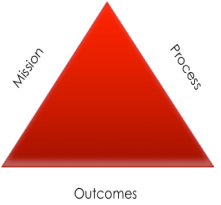 How would you improve this mission statement? (#2)
The Master in Public Administration educates ethical leaders to work in local, state, and federal government. Through our cross-sectoral approach to learning, research, and service we help government leaders to connect domestic and global issues, alleviate poverty, and build responsive government. We promote compassion for marginalized communities and service to all people with accountability, justice, professionalism, sensitivity, and transparency.
[Speaker Notes: Pause and study this mission and, once again, think about the Accreditation Triangle. Apply it to this noble mission.
What do you like about it? What would you improve? Take 5 minutes to jot down your observations and ideas. 

This mission distinguishes the program from other professions, like teaching, medicine, social work, and engineering, as well as from other MPA programs
It specifies the sector and geographic areas where the program expects its graduates to be employed.
A cross-sectoral approach is demonstrable, if not measurable, and also distinguishes the program from other professional programs
It values equity, responsiveness, accountability, justice, and transparency, among others, in public service, concepts that can be outcomes of actions by competent professionals.
(DePaul MPA Mission Statement, 2014)]
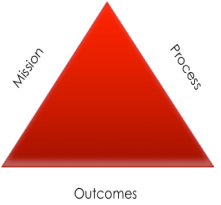 How would you improve this mission statement? (#3)
The MPA program prepares individuals for professional public, nonprofit, and healthcare sector careers.  The program develops leaders and managers to promote trust and public value in the community. 
We educate by providing the key knowledge, skills and abilities our students require to serve in diverse public, nonprofit and healthcare settings.We work by conducting research and service activities supportive of these educational and instructional purposes which emphasize analytical thinking, problem solving and decision making and;We serve a diverse and ever-changing public, nonprofit and healthcare environment as a source of consultation with knowledge of public policy & public management issues to the community.  
Through these endeavors, we create value with the community, our community partners, students and University by bringing expertise to bear in real organizational settings. In carrying out each of these core activities, we seek to reflect and instill distinctive public service values of:  Ethics, Equity, Responsiveness, Diversity, Cultural Competency, Efficiency and Transparency.
[Speaker Notes: Here is a third example. Once again, pause think about the Accreditation Triangle, and apply it to this noble mission.
What do you like about it? What would you improve? Take a few minutes to record your reactions and ideas based on the guidelines presented earlier about what a mission statement should contain. 

This mission distinguishes the program from other professions, like teaching, medicine, social work, and engineering, as well as from other MPA programs
It moves toward a focus, including health care administration
It implies that it services a geographically local community
It describes its pubic service values, concepts that can be outcomes of actions by competent professionals.
There’s not fixed format for a mission statement, only an expectation about what it should include. It can be one sentence or several, one paragraph or several, so long as it conveys to stakeholders a sense for the distinguishing characteristics of the program, its sense of itself.
(Tennessee State University MPA Mission Statement, 2014)]
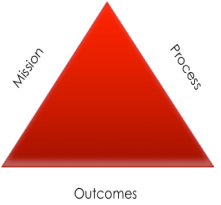 Standard 1.1: Mission
Explain your mission
Describe the process you used to establish your mission and how stakeholders were involved
Identify what public service values are most important
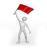 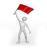 [Speaker Notes: Standard 1 has three components, the first of which addresses the content of the mission, the process used to develop that mission and to reassess it, and the public service values deemed most important for the program in the context of that mission. 

There are several possible red flags that COPRA may identify with respect to Standard 1.1. The previous exercises were designed to focus on the mission statement itself and its content. The red flags listed below address the process and the public service values components of the Standard. 
Red Flag: Evidence that one stakeholder—a program chair or administrators—crafted the program’s mission with little input from other stakeholders
Red Flag: A site visit team asks members of a program advisory board or individual faculty members about their input into defining the program’s mission and they can at best recall being sent an email describing the mission statement.
Red Flag: If the program has no evidence that its mission is reviewed and reaffirmed periodically, suggesting that accreditation, not good program management, motivated having a mission statement.
Red Flag: If your list of public service values is lengthy, suggesting that you haven’t focused on what matters to you (equity, fairness, justice, human rights, efficiency, transparency, accountability, due process) you create a problem for yourself because COPRA expects to see evidence that your students are learning these values and how to pursue them in public service, and that faculty are pursuing them in their teaching and research and community service.]
Standard 1.2: Performance expectations
Expectations for Student Performance
Expectations for Faculty Performance
Students will be able to identify ethical problems and recommend solutions
Students will be able to coordinate resources from business, government and nonprofits to address civic problems
Students will be able to design government programs that promote accountability
Faculty classroom activities will link global trends with domestic programs
Faculty research will seek to understand success in collaboration across sectors
Faculty community activities will include pro bono and consulting services for organizations striving to alleviate poverty
[Speaker Notes: Standard 1.2 requires that you outline your expectations for performance and goals that are related to the mission and that are observable. 
Here, by way of illustration, we refer to mission statement #2 and create hypothetical expectations that follow from it for two programmatic goals: student and faculty performance.
A program might have several additional goals.
In Standard 1.2, you should be able to explain:  
The process you used to articulate your goals.
How your goals align with the program’s mission and values.
How your goals align with the community your program serves
How your goals align with advancing knowledge and practice consistent with your mission.

The bottom line here is that goals flow from the mission. 
This is essentially a strategic planning process.
Programs should retain records documenting the processes they used, including minutes from faculty meetings, summaries of activities conducted at faculty retreats, or summaries of recommendations from the advisory board, etc.]
Standard 1.3: Assessing Performance
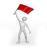 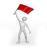 Mission
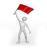 [Speaker Notes: In the spirit of program evaluation, strategic management and evidence-based decision making, the standards require that you not only identify performance expectations for the program (standard 1.2), but that you also assess whether those expectations are being met (standard 1.3). 

Describe how you measure performance on program goals, where student learning is one component, to inform decisions about re-allocating inputs to improve performance. These are program level assessments which means they essentially integrate all of the standards. If outcomes are not meeting the program’s expectations for performance on its mission, or the program wants to improve its performance, then the program should determine the root causes, which could have to do with an inconsistency between the program’s mission and its environment, an incapacity in how program manages itself, a mismatch between the faculty it recruits and develops and its mission, or a mismatch with the student population it recruits, the services it provides to students, and the curriculum it designs.

It is important to understand how the Program-wide Performance Assessment requirements of Standard 1.3 relates to all of the other standards, but in particular its relationship to Standard 5 which focuses on a particular component of assessment as it relates to student learning and competencies. COPRA requires that programs develop and submit a copy of a Logic Model that governs program evaluation and illustrates the relations between component parts of the program. We will discuss Standard 1.3 in relation to Standard 5 and describe how to develop a logic model in greater detail in a separate video (Video #13) after we have discussed all of the other individual standards. At that time we will explain in greater detail the role of a logic model and how to develop one for your program. The logic model it is a crucial part of how to think about connecting all of the parts of program evaluation and evidence-based decision making context of NASPAA accreditation. At that point we will also discuss the range of “red flags” that COPRA might raise in relation to Standard 1.3. This is also something that will receive considerable attention at the Accreditation Institute.]
Additional resources
Powerpoints and examples of logic models:
accreditation.naspaa.org/resources
http://www.pmn.net/wp-content/uploads/logic-models-a-tool-for-telling-your-programs-performance-story.pdf 
Root cause analysis:
Cf. J. Rooney and L. Vanden Heuvel, “Root cause analysis for beginners,” Quality Progress, July 2004
Balanced Scorecard
http://balancedscorecard.org/Resources/GovernmentPerformance/tabid/377/Default.aspx
If you have questions stimulated by this video, submit them to:
accreditation.naspaa.org/ai-questions
[Speaker Notes: Additional resources that may be useful are listed here. 

Please submit questions regarding this or any of the videos or regarding the Standards or Self-Study Instructions to the address listed on this slide. Answers will be compiled into FAQs that will be posted and updated regularly, and common concerns will be incorporated into the AI Training Workshop.]
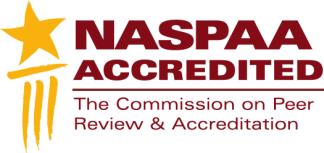 Mission-driven
Outcomes-oriented
Evidence-based
Accreditation-earning
Program Management
[Speaker Notes: This statement captures the essence of NASPAA Accreditation. It is mission-driven, outcomes-oriented, evidence-based, accreditation-earning program management. This is not just about accreditation. This is about improving public service. That is, accreditation is not the ultimate goal, the improvement of public service is. If you manage your program strategically in conformity with the standards you will contribute to improving public service and you will also be able to secure accreditation.]